Презентация к        отчету      о реализации ОПП за 2015-2016 год
Подготовили:
Бокова Л.Н., воспитатель ВКК;
Морозова А.В., воспитатель
В ясельной группе 22 человека-7 мальчиков и 15 девочек. Они активные и любознательные.
Адаптация прошла для детей без осложнений
Нам удалось избежать стресса, связанного с поступлением детей в детский сад
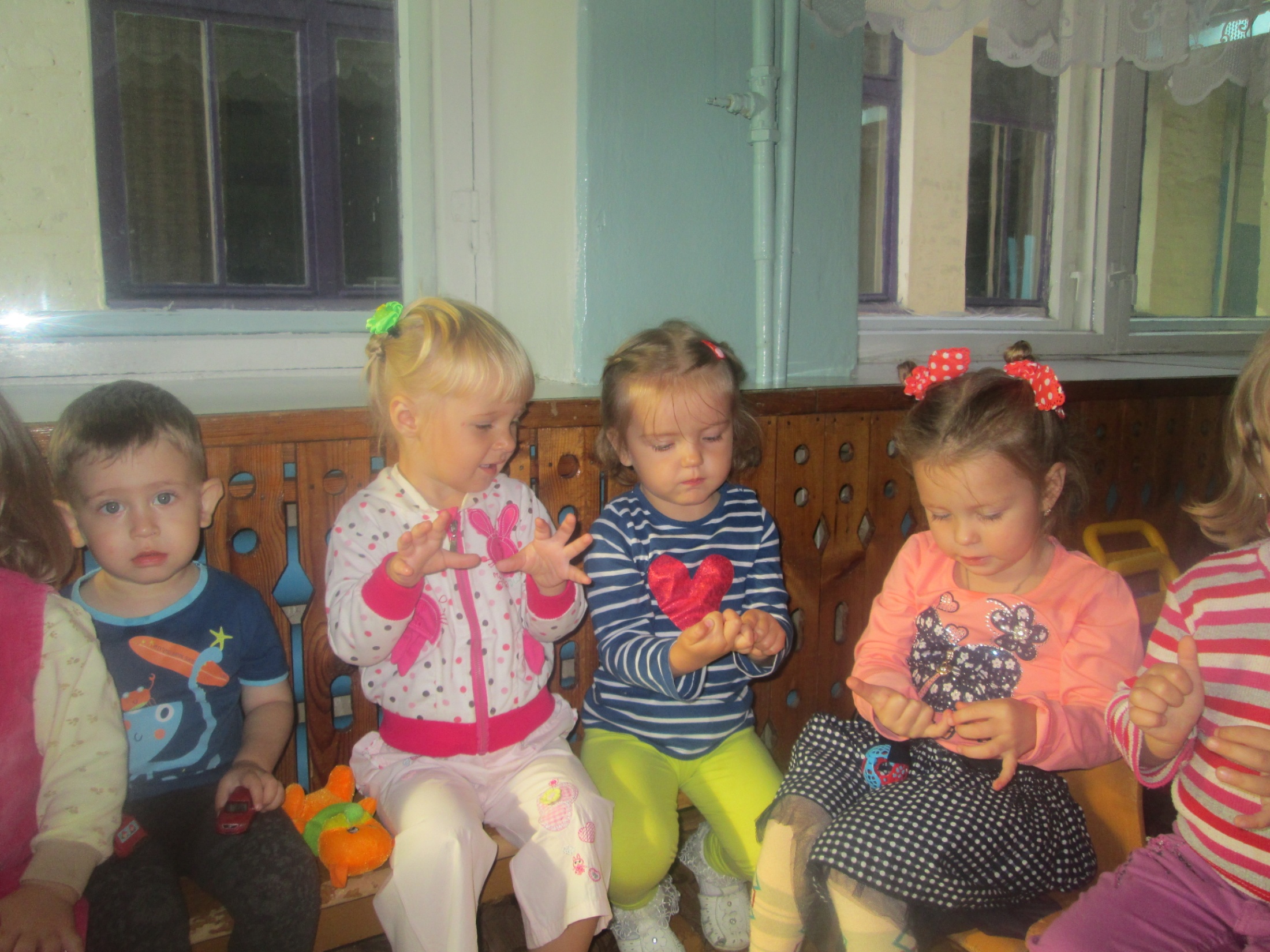 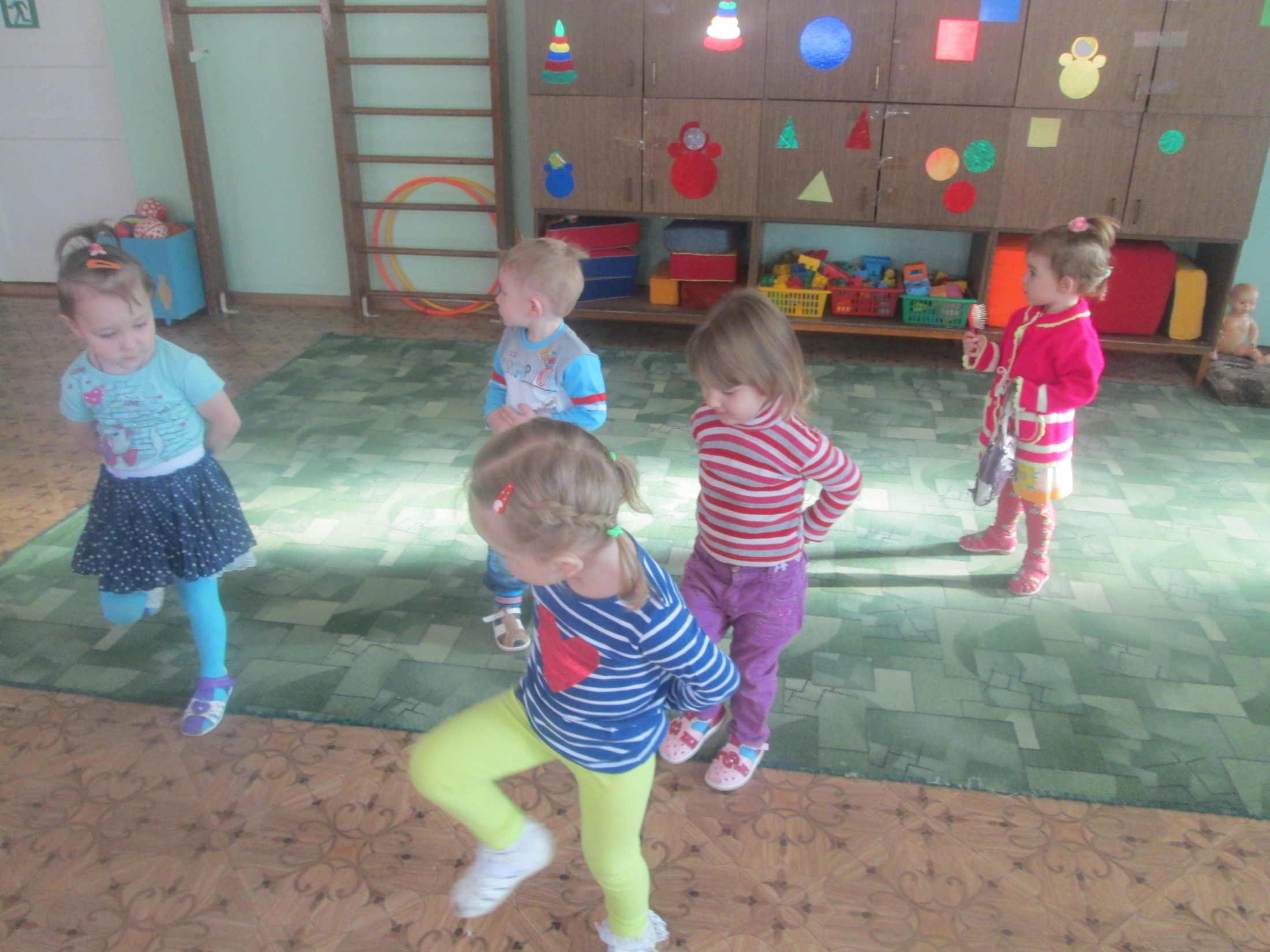 Стараемся работать в контакте с родителями:
Проводим консультации
Проводим собрания
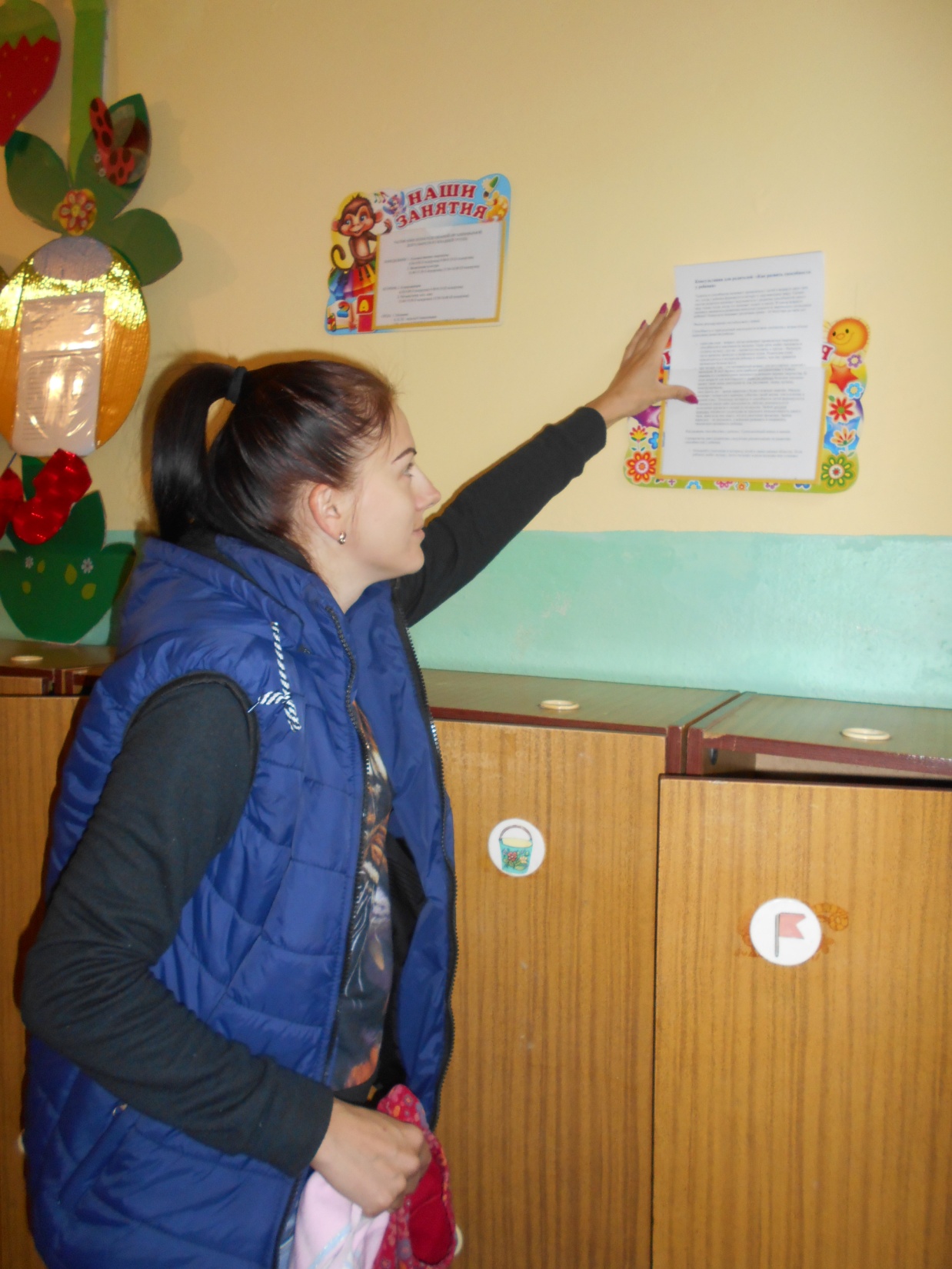 Родители принимают активное участие в выставках
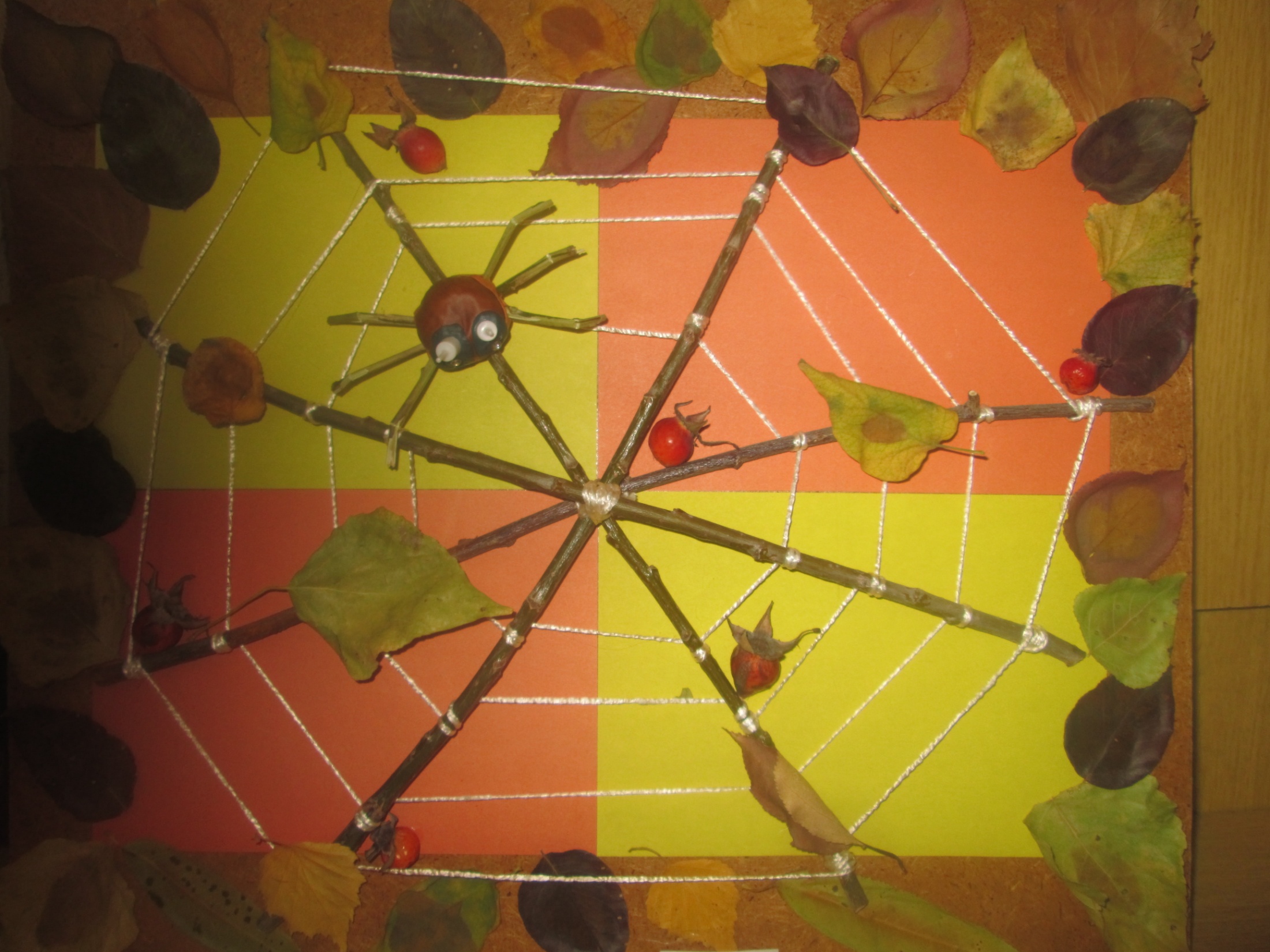 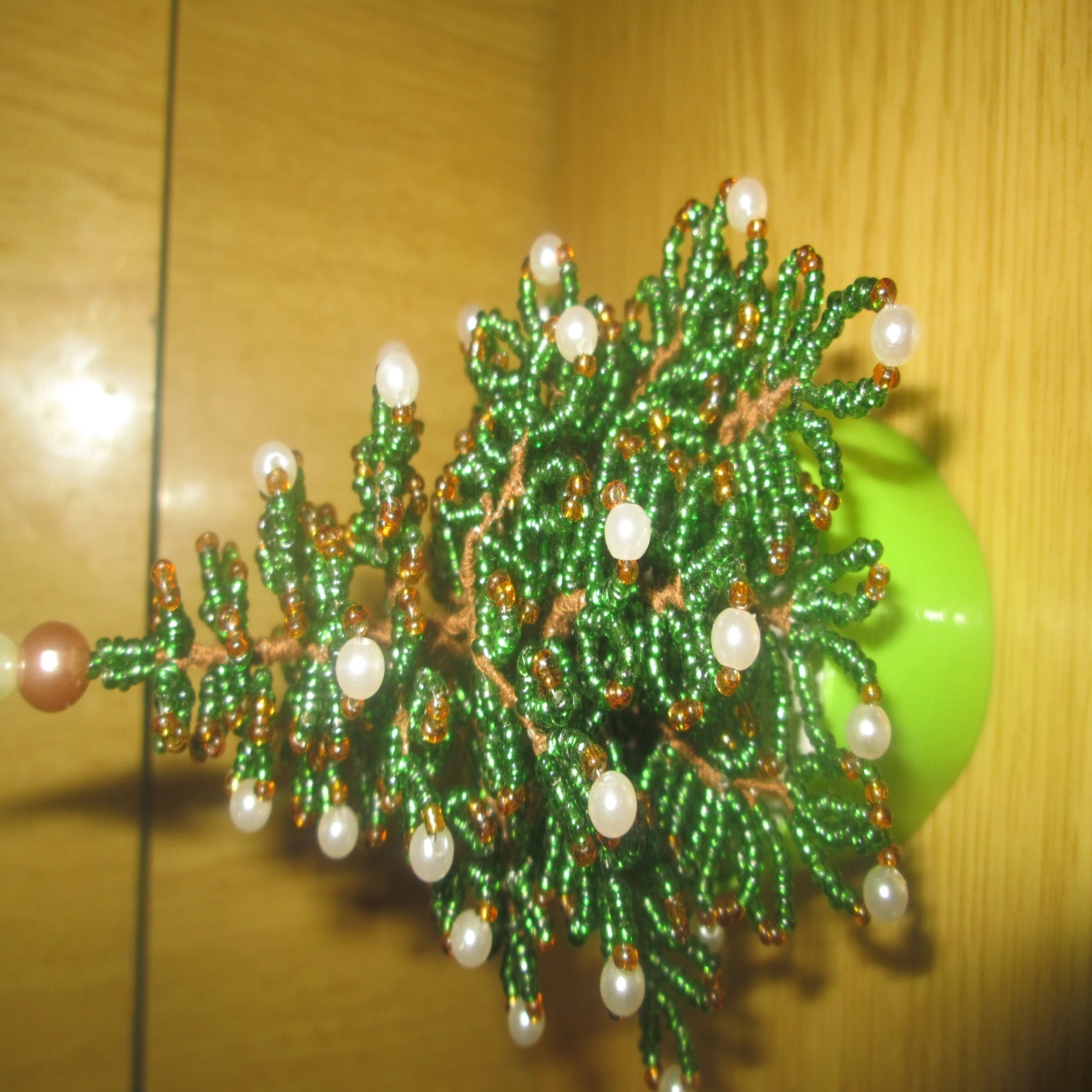 Воспитатели Морозова А.В и Бокова Л.Н принимают участие в педсоветах, конкурсах, акциях
В перспективе хотелось продолжить работу по укреплению и охране здоровья детей
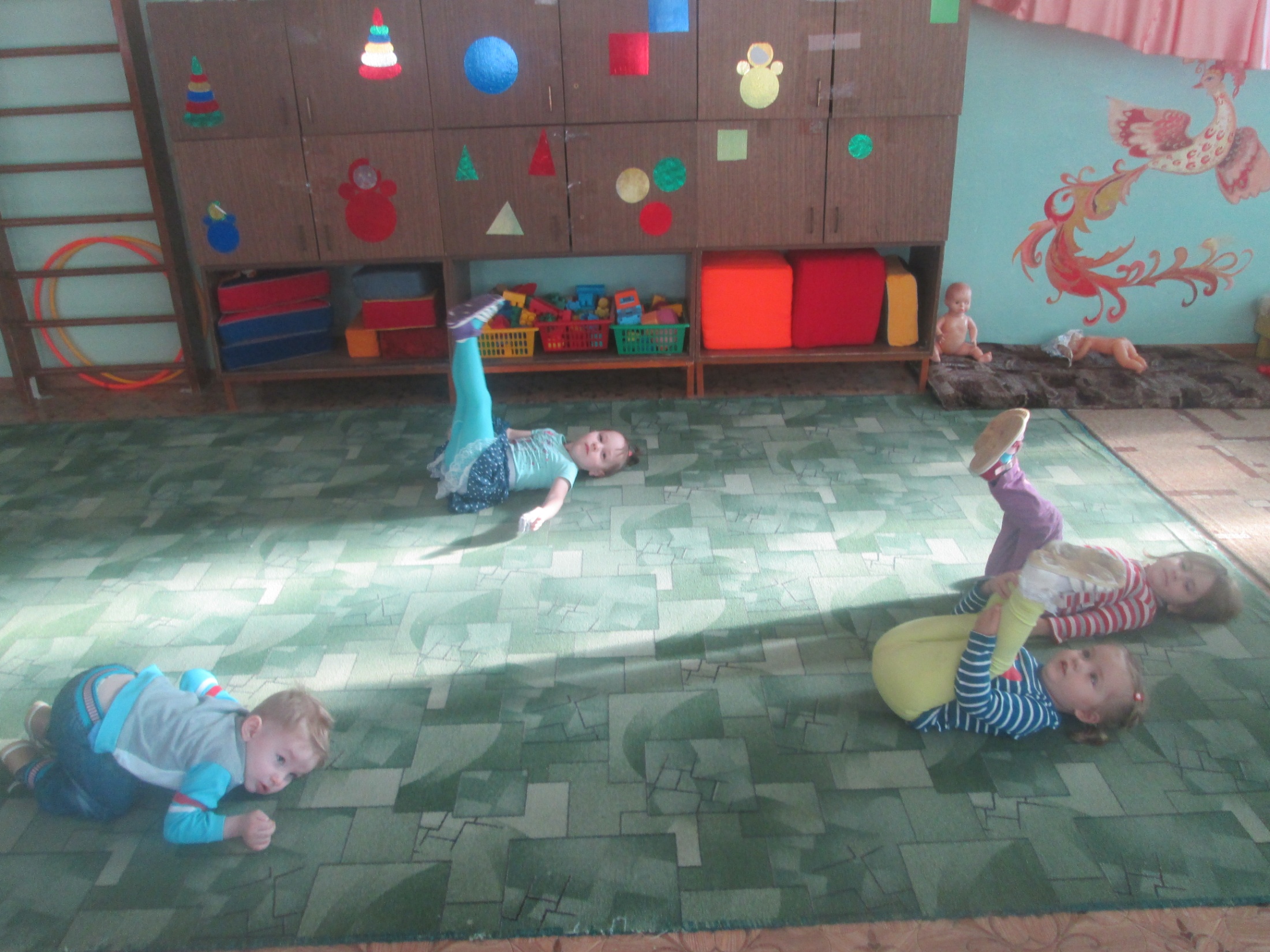 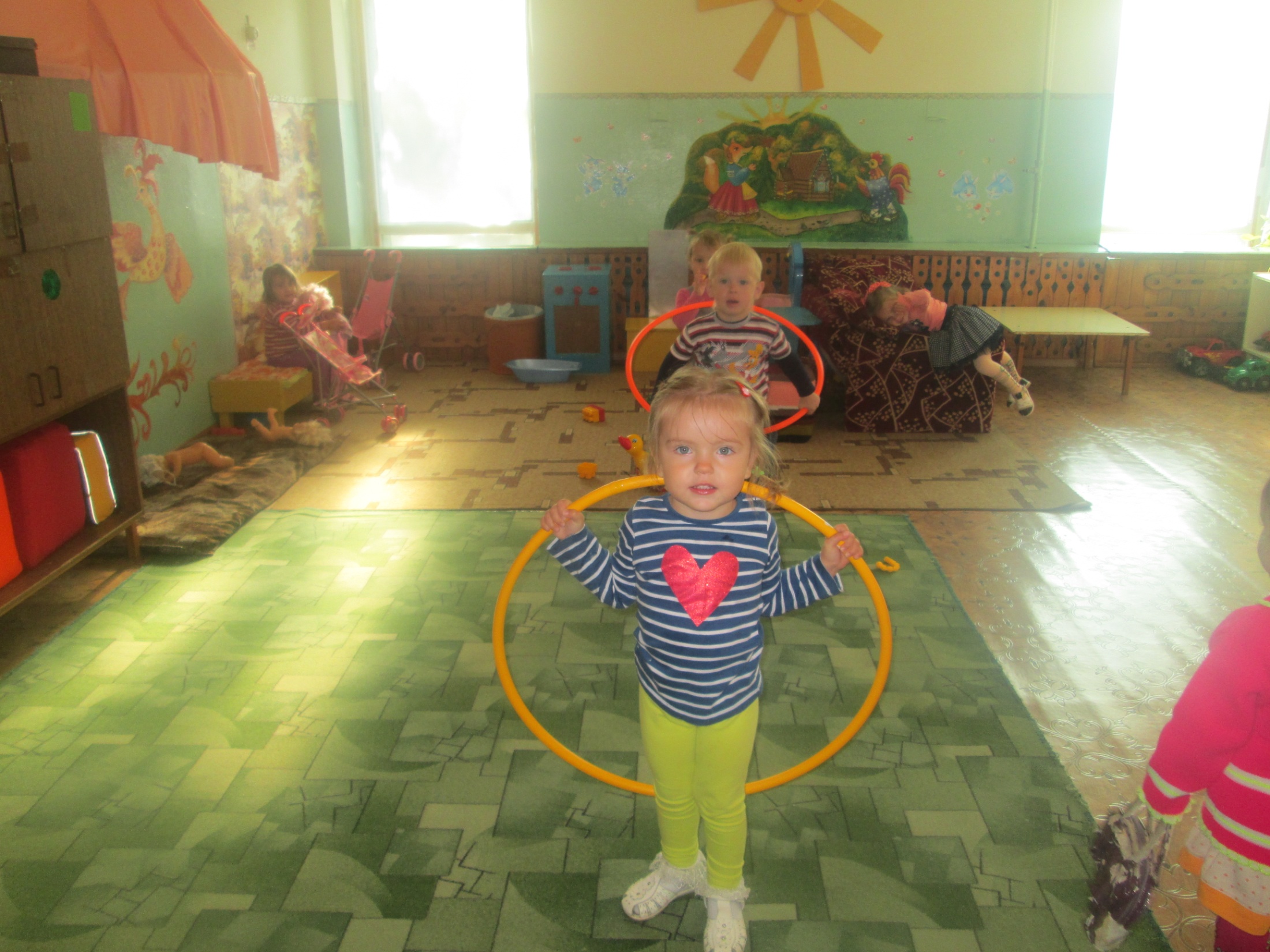